TOSCA Substitution Mappings
May 25, 2021
Abstraction in TOSCA
Goal of abstraction
Avoid making technology/product decisions at design time or service order time.
TOSCA patterns in support of abstraction
Abstract Interface Class / Concrete Implementations
Abstract Base Class / Concrete Derived Classes
Abstract Network Node Type
AWS Network Service Template
Implements
Abstract Network Node Type
Derives From
Derives From
Implements
AWS Network Node Type
Azure Network Node Type
Azure Network Service Template
Copyright © 2021 Ubicity Corp.
2
Substitution Mapping: the TOSCA Interface/Implementation Pattern
Substituting Service Templates provide Implementation for Abstract Nodes
Using substitution mapping created at service deployment time
Benefits of Interface/Implementation pattern
Declarative: implementation is defined using service topology models
Rather than imperatively using code
Loose coupling: allows changing implementations dynamically at runtime 
E.g., deployment flavor in NFV
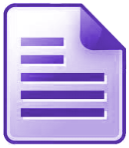 Compute Service
Template
compute
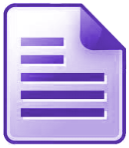 AWS Network Service
Template
substitutes
network
region
subnet
link
vpc
region
TOSCA Service Templates provide Implementations—Using Service Topology Graphs
tosca_definitions_version: tosca_simple_yaml_1_3
topology_template:
inputs:
    region_name:
      type: string
    cidr:
      type: string
  node_templates:
    subnet:
      type: aws:Subnet
      properties:
        cidr_block: { get_input: cidr }
      requirements:
        - vpc: vpc
    vpc:
      type: aws:VirtualPrivateCloud
      properties:
        region_name: { get_input: region_name }
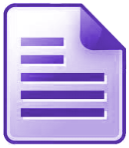 AWS Network
Service
Template
subnet
link
vpc
region
4
Substitution Mapping—Stitching Substituting Template into Containing Topology
network
AbstractNetwork
substitutes
Properties
region_name
cidr
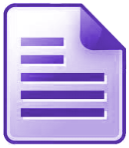 Capabilities
AWS Network Service
Template
Linkable
link
maps
Lifecycle.Standard
Requirements
subnet
link
Region
region
create
configure
vpc
start
region
maps
Copyright © 2021 Ubicity Corp.
5
Elements of Substitution Mappings—Substituted Type
topology_template:
 substitution_mappings:
    node_type: AbstractNetwork 
    properties:
      region_name:  [ region_name ]
      cidr:         [ cidr ]
    requirements:
      region:       [ vpc, region ]
    capabilities:
      link:         [ subnet, link ]     
    interfaces:
      Standard:
        create: deploy
        delete: undeploy
    substitution_filter:
      properties:
        - region_name: { equal: AWS Region }
Primary goal of substitution mappings is to specify the type of the nodes they can substitute
6
Elements of Substitution Mappings—Properties and Attributes
topology_template:
 substitution_mappings:
    node_type: AbstractNetwork 
    properties:
      region_name:  [ region_name ]
      cidr:         [ cidr ]
    requirements:
      region:       [ vpc, region ]
    capabilities:
      link:         [ subnet, link ]     
    interfaces:
      Standard:
        create: deploy
        delete: undeploy
    substitution_filter:
      properties:
        - region_name: { equal: AWS Region }
Property mappings map properties of the abstract node onto inputs of the substituting template
Shows how information flows between the abstract node and its substituting topology during orchestration.
7
Elements of Substitution Mappings—Mapping Requirements and Capabilities
topology_template:
 substitution_mappings:
    node_type: AbstractNetwork 
    properties:
      region_name:  [ region_name ]
      cidr:         [ cidr ]
    requirements:
      region:       [ vpc, region ]
    capabilities:
      link:         [ subnet, link ]     
    interfaces:
      Standard:
        create: deploy
        delete: undeploy
    substitution_filter:
      properties:
        - region_name: { equal: AWS Region }
Requirement mappings map requirements and capabilities of the abstract node onto requirements and capabilities of nodes of the substituting template
Shows how the substituting topology is stitched into the topology graph that contains the abstract (substituted) node.
8
Elements of Substitution Mappings—Mapping Interface Operations
topology_template:
 substitution_mappings:
    node_type: AbstractNetwork 
    properties:
      region_name:  [ region_name ]
      cidr:         [ cidr ]
    requirements:
      region:       [ vpc, region ]
    capabilities:
      link:         [ subnet, link ]     
    interfaces:
      Standard:
        create: deploy
        delete: undeploy
    substitution_filter:
      properties:
        - region_name: { equal: AWS Region }
Interface mappings map interface operations of the abstract node onto workflows of the substituting template
9
Multiple Substitution Candidates—Controlling Candidate Selection
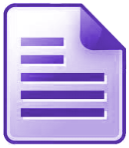 Openstack Network Service
Template
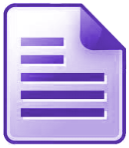 substitutes
Compute Service
Template
subnet
link
compute
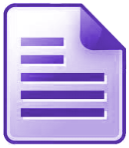 AWS Network Service
Template
Network
substitutes
network
region
region
subnet
link
vpc
region
Elements of Substitution Mappings—Substitution Filter
topology_template:
 substitution_mappings:
    node_type: AbstractNetwork 
    properties:
      region_name:  [ region_name ]
      cidr:         [ cidr ]
    requirements:
      region:       [ vpc, region ]
    capabilities:
      link:         [ subnet, link ]     
    interfaces:
      Standard:
        create: deploy
        delete: undeploy
    substitution_filter:
      properties:
        - region_name: { equal: AWS Region }
To be substitutable by this template, property values of abstract node must satisfy constraints specified in the substitution_filter
Substitution filter limits the number of abstract nodes for which this service template is a valid substitution.
11
General Assumption
Substituting template must be valid TOSCA
Can be deployed stand-alone
i.e. without being used as a substituting template
Copyright © 2021 Ubicity Corp.
12
Open Issues
Property Mappings
Property mapping syntax is unnecessarily complex
Uses single-element lists to specify inputs
No syntax for mapping properties of capabilities onto inputs
Which might be OK
See capability mapping section
Attribute Mappings
Attribute mapping syntax is unnecessarily complex
Uses single-element lists to specify outputs
Topology Inputs
Substituting topology may require domain or platform-specific inputs
That cannot be retrieved from properties of the abstract node
Copyright © 2021 Ubicity Corp.
13
Open Issues
Mapping Inputs and Outputs
When to map properties and attributes of the abstract node onto inputs and outputs of the substituting topology?
When to map operation inputs and outputs of the abstract node onto inputs and outputs of workflows of the substituting topology?
Multiple Occurrences of the Same Requirement
How to map different occurrences of the same requirement of the abstract node onto different requirements of nodes in the substituting topology?
Capability Mapping
When do properties of capabilities of the abstract node get propagated to properties of capabilities of nodes in the substituting topology?
When do properties of capabilities of nodes in the substituting topology get propagated to properties of capabilities of the abstract node?
14
Open Issues
Notifications
No syntax for mapping notifications of nodes in the substituting topology to notifications on the abstract node
Copyright © 2021 Ubicity Corp.
15